CASE STUDY
Petitioning the Double Taxation Agreement between Kenya and Mauritius: The Role of Public Interest as a Tool of Tax Justice Advocacy​
By the International Budget Partnership
Summarised by Ruvimbo Chidziva
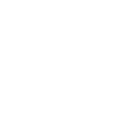 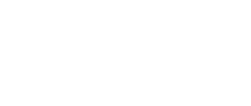 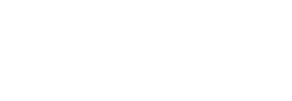 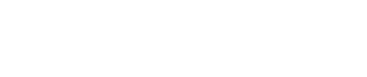 Presentation Outline​
About International Budget Partnership​
About Tax Justice Network Africa​
Double Tax Agreement in Kenya​
Unpacking TJNA’s Campaign​
Assessment of the Campaign​
Lessons for CSOs
International Budget Partnership (IBP)
IBP is an international organization dedicated to ensuring governments are responsible stewards of public funds. ​
IBP works with civil society partners in over 120 countries, and leverages their multi-stakeholder network of international institutions, donors, the private sector, and state actors, to ensure all citizens, especially in underserved communities, understand and have the right to influence how public money is raised and spent.​
This presentation is based on a case study compiled for IBP on a campaign conducted by its partner Tax Justice Network Africa (TJNA) in Kenya in 2014.
IBP works to promote inclusive sustainable development that promotes equity and justice by ensuring:​
Active and empowered citizens influence public budget processes and policymaking that affects their lives.​
Governments and other actors provide transparent budget information and opportunities for citizens to engage meaningfully in the budget process.​
Government budget policies are based on fair taxation and targeted at effective service delivery and equitable distribution of public resources.
Tax Justice Network Africa (TJNA)
Pan-African research and advocacy group established in 2007 to curb illicit financial flows and promote progressive taxation systems in Africa​
Partners with 32 organisations in 22 countries across Africa to strengthen tax regimes, promoting domestic resource mobilisation (DRM)​
Aims to produce knowledge, organise campaigns and promote dialogue to influence policy in four areas:​
Tax and the international financial architecture​
Tax and extractives​
Tax and inequality​
Tax and investment
Double Tax Agreement (DTA) in Kenya​
In May 2014, the Kenyan government signed a tax treaty (often called a double taxation agreement, or DTA) with the offshore financial centre Mauritius.​
 The government believed the treaty positioned Kenya as a commercial hub​
 Mauritius has around 45 treaties in place, many of them with African countries​
 After the government published a legal notice to bring this tax treaty to effect, TJNA launched an historic legal challenge to contest the reform​
 TJNA cited substantive and procedural problems with the agreement​
“Evidence has shown that contrary to their objectives, these DTAs have led to double non-taxation and resulted in massive revenue leakage for African countries” ​
Alvin Mosioma, TJNA Director
DTA Reform: Problems noted by TJNA​
Substantive issues with the treaty included:​
Kenya unable to impose withholding taxes on service fee payments to Mauritius, while tax rates on interest and royalties significantly reduced​
Undercuts the government’s ability to collect capital gains taxes​
Open to abuse by foreign investors and Kenyan nationals, who could gain treaty benefits by artificially routing investments through Mauritius.​
Procedural issues with the treaty:​
 The government did not consult with the public before adopting the treaty, in spite of constitutional obligations to do so​
 The government failed to comply with the constitutional ratification process for treaties​

Due to these issues, TJNA argued that the DTA agreement should be revised or scrapped.​
The organisation pursued public interest litigation to advocate for tax justice.​
​
Unpacking TJNA’s Campaign
Research and Preparation
TJNA leveraged international partnerships in supporting the research phase of its campaign. The Global Alliance for Tax Justice (GATJ) and Centre for Research on Multinational Corporations (SOMO) formed a working group on tax treaties that connected TJNA with organisations and individuals able to offer technical support.​

TJNA also formed coalitions with local civil society organisations​
 Katiba Institute: provided expertise on pubic interest litigation and constitutional law​
 ActionAid Kenya: drew on partners’ research in Zambia and Ghana to highlight treaty shopping and revenue loss concerns​
 Econews Africa: developed briefing materials for civil society allies, parliamentarians and the media​
 Institute for Economic Affairs: prepared an economic analysis of the treaty’s impact​
Action: Public Interest Litigation
In partnership with the Katiba Institute, TJNA moved to the high court of Kenya to challenge and stop the treaty’s entry into force through public interest litigation​
 Hoped to invalidate the agreement on substantive and procedural grounds with a petition​
 Global Alliance for Tax Justice connected TJNA with international specialists to formulate arguments to the high court
Result: Mixed Outcomes
Immediate outcome: ​
 Suspension of the treaty​
 It could not enter into force until the court examined the petition​
Long-term outcomes:​
 Nullification of the treaty on procedural grounds​
 Justices found the government failed to place the tax treaty before parliament within seven days thereby failing to adhere to the Statutory Instrument Act​
 Dismissal of substantive claims​
 Justices did not recognise any of the substantive claims linking tax treaties to constitutional provisions concerning human rights and economic policy​
Assessment of Campaign:
TNJA’s campaign was a partial success:​
 After the courts nullified the agreement, Kenya’s president signed a similar treaty with Mauritius a few months later, which contained stronger protections against some of the original agreement’s most problematic aspects​
 The president faced little opposition as the judicial decision did not mandate broader public participation ​
 The campaign lacked a broad coalition or social movement to capitalise on the court decision​
​
Nevertheless, the campaign successfully:​
 Set a precedent for public interest litigation on tax justice​
 Boosted profile of tax treaty issues making future advocacy easier​
Lessons for CSOs
Courts have power to (effectively) intervene in tax policy: ​
 Many CSOs have not considered or utilized this avenue and should pursue it.​
 Context is important i.e. Kenya has a progressive constitution​

TJNA’s campaign was weaker in narrative building and media engagement: ​
 Did not build broader constituency around opposition to tax treaties​
 Could not connect revenue losses from tax treaties with underfunding in public services to appeal to ordinary Kenyans​
TJNA did not initially possess all the capabilities to take the case forward:​
 Highly adaptive and worked with other organisations to build its capacity​
 Had difficulty finding legal counsel that understood both tax policy and public interest law​
 Lessons from this case can be carried forward to future ones​

TJNA’s position as a regional actor may have hampered its effectiveness:​
 It faced challenges reaching domestic actors and local media​
 A domestic CSO may have been better able to infiltrate local structure​
​
References
Based on:​
Joy W Ndubai (forthcoming). “Petitioning the Double Taxation Avoidance Agreement between Kenya and Mauritius: The Role of Public Interest Litigation as a Tool for Tax Justice.” International Budget Partnership.​
​
See also:​
Daisy LA Ogembo (2019). “The Tax Justice Network-Africa v Cabinet Secretary for National Treasury & 2 Others: A Big Win for Tax Justice Activism?” British Tax Review 2019(2): 105–17.
​
Thank you!
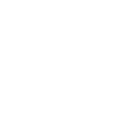 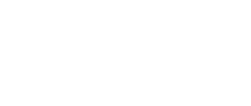 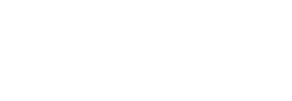 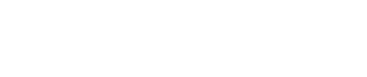